仮想マシンを用いて既存IDSをオフロードするための実行環境
九州工業大学大学院
情報工学府情報創成工学専攻
10675002
飯田貴大
侵入検知システム（IDS）
IDSは攻撃者の侵入を検知するために用いられる
ファイル、ネットワーク、OSなどを監視
例：Tripwire
ファイルの修正や追加などについて監視を行う
ポリシファイルに従ってデータベースを作成
データベースと比較することで検出を行う
攻撃者
policy
Tripwire
DB
異常
IDSへの攻撃
IDSが攻撃を受けると検知できなくなる
IDSが停止させられたりIDS本体が置き換えられてしまう
例：Tripwireのポリシファイルやデータベースが改ざんされるとTripwireが騙される
ポリシファイルを改ざんされると特定のファイルやパスを検査できなくなる
データベースを改ざんされるとファイルを書き換えられていないと誤認する
攻撃者
policy
Tripwire
DB
仮想マシンを用いたIDSのオフロード
サーバを仮想マシン(VM)上で動かし、IDSだけ別の仮想マシン上で動かす手法
IDSが攻撃の影響を受けにくくなる
サーバVMに侵入した攻撃者から実行ファイルや設定ファイル等を改竄されることはない
IDS-VMはサービスを提供しないため脆弱性を利用した攻撃はされにくい
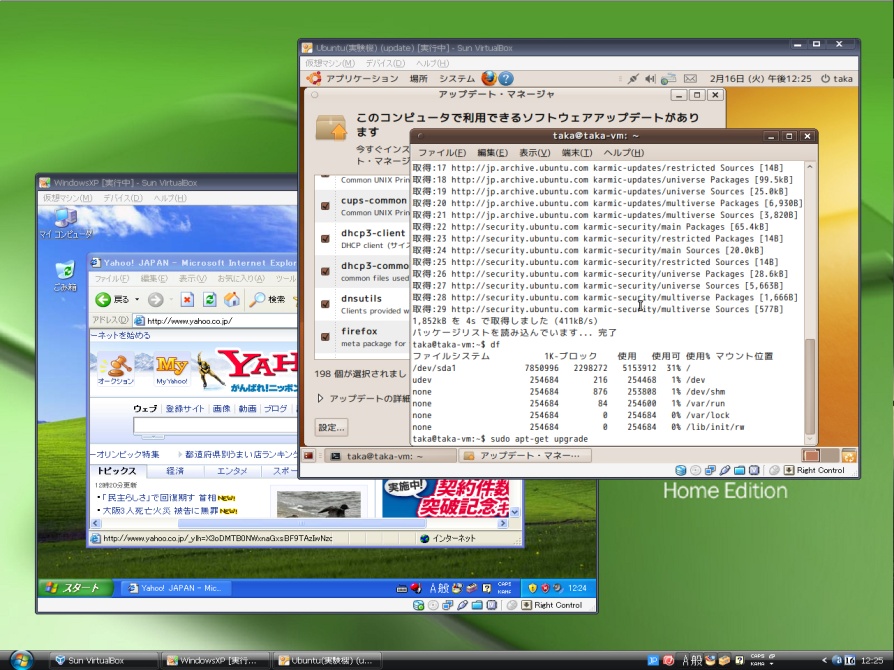 IDS-VM
サーバVM
攻撃者
Tripwire
policy
DB
[Speaker Notes: そこで、IDSを安全に動作させられるようにするために、仮想マシンを用いてIDSをオフロードするという手法が提案されています。この手法では監視対象となるシステムをサーバVMと呼ばれる仮想マシンを用いて動作させ、IDSだけをIDS-VMと呼ばれる別の仮想マシンで動作させます。これにより、攻撃者がサーバVMに侵入してきたとしてもIDS－VMに置かれているファイルが改竄されることは無くなるため、侵入を検知する前に攻撃者によってIDSを無力化されてしまう事態を防ぐことができます。また、IDS-VMはサービスを提供しないため脆弱性を利用した攻撃もされにくく、IDS本体が置き換えられるということも無くなります。]
既存のIDSへの修正が必要
オフロードすると既存のIDSを使えなくなる
単純に動かすだけではIDS-VMの監視を行ってしまう
サーバVMを監視するようにIDSを修正するのは大変
内部構造を基にサーバVMのメモリを解析する必要がある
マウントしたサーバVMのディスクを監視するために監視対象のパスの書き換えが必要となる
IDS-VM
サーバVM
IDS
メモリ解析
カーネル
パスの書き換え
仮想ディスク
提案：VM Shadow
オフロードした既存のIDSに修正を加えることなく動作させることを可能にする実行環境
IDS-VMからサーバVMの監視を行える
サーバVM内で実行しているかのようにIDSを実行できる
サーバVMのカーネルが攻撃されない限り安全に監視できる
サーバVM
IDS-VM
サーバVM
VM Shadow
IDS
VM Shadow
IDS
VM Shadowの実現
VM ShadowはIDSとOSの間のインターフェースをエミュレートする
システムコールのエミュレーション
IDSがシステムコールを使ってサーバVMの情報を取得できるようにする
ファイルシステムのエミュレーション
サーバVMのファイルシステムを提供する
ネットワークのエミュレーション
サーバVMと同じネットワークインタフェースを提供する
システムコール・エミュレータ
VM Shadow内のIDSが発行したシステムコールに対して必要に応じてサーバVMの情報を返す
必要ならサーバVMのカーネルを解析して情報を取得
サーバVMについての情報の取得
例：uname
それ以外はIDS-VMのカーネルにシステムコールを発行
メモリ管理
IDS-VM
サーバVM
VM Shadow
Linux
server-vm
2.6.27.35
IDS
システムコールエミュレータ
init_task
uname
カーネル
カーネル
task_struct
utsname
Shadowファイルシステム
VM Shadow内のIDSからサーバVMで使われているファイルシステム全体を参照可能
サーバVMと同じディレクトリ構成を提供する
IDS関連のファイルはIDS-VMのファイルを提供する
/
IDS-VM
VM Shadow
lib
サーバVM
bin
IDS
ls
Shadowファイルシステム
tripwire
仮想ディスク
実行されるファイルの判別
実行ファイルは IDS-VM から安全に読み込む
execveシステムコールによる読み込みはIDS-VMから
共有ライブラリの読み込みもIDS-VMから
ダイナミックリンカによる読み込みかどうかで判別
実行しない場合にはサーバVMから
IDS-VM
サーバVM
VM Shadow
IDS
ダイナミックリンカ
Shadowファイルシステム
execveダイナミックリンカ
open
仮想ディスク
マッピングファイルによる指定
IDSの設定ファイル等を IDS-VM から読み込めるようにする
サーバVMから隔離したいファイルを管理者が指定できる
マッピングを記述することでIDS-VM上の指定したファイルを使わせることができる
VMごとに異なるファイルにマッピングできる
Tripwireのマッピングファイル
/etc/tripwire/tw.pol	/etc/tripwire/vm1/tw.pol
/etc/tripwire		/etc/tripwire
/var/lib/tripwire/	/etc/lib/tripwire/vm1
IDSがアクセスするパス
IDS-VM上のパス
[Speaker Notes: 今紹介した実行ファイルや共有ライブラリ以外にも安全のためにIDS-VMからファイルを参照したい場合があります。その場合にはマッピングファイルを使います。このファイルはVM　Shadow内のIDSが安全のためにIDS-VM上のファイルを使うことを可能にするものです。IDSの設定ファイルやデータベースなどをサーバVMに置きサーバVMから参照すると、攻撃者に改竄され信用できなくなってしまう可能性があります。そのような重要なファイルはIDS-VMから読み込むことで攻撃者から守ることができます。下の図に示されているのがTripwireのマッピングファイル例です。マッピングファイルは一対一で記述されているようになっており左側がIDSがアクセスするパスで、右側がIDS-VM上の実際にアクセスするパスです。ファイル単位、ディレクトリ単位どちらでも記述することができます。また、参照するパスを変えることもでき、設定ファイルやデータベースのようにVMごとに変わるファイルはパスを変えることによって区別することが可能です。]
Shadow procファイルシステム
サーバVMのOS内の情報を返すファイルシステム
Linuxのprocファイルシステムと同じインタフェースを提供
プロセスやネットワーク、システムの情報を返す
例：/proc/*/stat
VM Shadow作成時にサーバVMのメモリを解析して構築
プロセスリスト、ソケット一覧
サーバVM
IDS-VM
init
・
・
firefox
vncserver
malware
mail
VM Shadow
IDS
/proc/*/stat
Shadowprocfs
カーネル
ネットワーク・エミュレータ
サーバVMが持つネットワークインタフェースにアクセスできるようにする
対応する仮想ネットワークインタフェース（vif）がIDS-VM に作成される
サーバ VMへのパケットが取得可能
サーバVMのネットワークインタフェースにアクセスするとvif にアクセスさせる
例：eth0→vif
サーバVM
IDS-VM
VM Shadow
IDS
eth0
ネットワークエミュレータ
vif
eth0
実装
IDS-VM
VM Shadowを提供するシステムTranscallを開発
Xenを使ってIDSのオフロードを実現
Transcallはカーネルを変更せずに実現
ptraceを用いてシステムコール・エミュレータを実装
FUSEを用いてShadow procファイルシステムを実装
全て合わせて3848行で実装
サーバVM
IDS
Shadowprocfs
Transcall
カーネル
システムコールエミュレータ
FUSE
Linux
カーネル
[Speaker Notes: 実装ではVM Shadowを提供するシステムTranscallを開発することによってVM Shadowを実現しました。仮想環境にはXenを用い、Xenが提供するドメインの内、ドメイン０をIDS-VM、ドメインUをサーバVMとすることでIDSのオフロードを実現しています。また、Transcallはカーネルに変更を加えずに実現しました。ptraceを用いてシステムコール・エミュレータを実装し、FUSEを用いてShadow procfsを実装することで実現しています。]
実験
VM Shadowを用いて既存のIDSがオフロードできるのか実験を行った
VM Shadow内で既存のIDSが正常に監視できるかどうかの動作テスト
VM Shadow内で動かすIDSの性能評価
実験環境
CPU Intel Quad 2.83GHz
メモリ 4GB
Xen3.4.0
IDS-VM Linux2.6.18.8
サーバVM Linux2.6.27.35
[Speaker Notes: 次にVM Shadowを用いて既存のIDSがオフロードできるのか実験を行った。実験項目としてはVM Shadow内で既存のIDSが正常に監視できるかどうかの動作テスト、VM Shadow内で動かすIDSの実行時間の測定、最後に応用として既存のpsコマンドを使った隠しプロセスの発見について実験を行いました。実験環境としては右下のようになっています。]
chkrootkitの動作テスト
chkrootkitを用いてサーバVMのルートキットの検出を行った
検査項目は大きく分けて4種類




ネットワーク周り以外の検査項目はほぼIDS-VMから異常検出することができた
ネットワークは完全に対応できていない
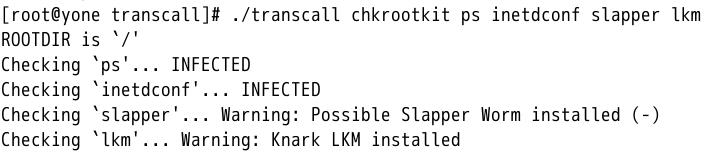 Tripwire/Snortの動作テスト
IDS-VM
サーバVM
Tripwireを用いてサーバVMのファイルの整合性チェックを行った
最初にサーバVMの「正常な」状態を記録
サーバVM内で適当なファイルを変更
Tripwireは変更されたファイル数を正しく報告
Snortを用いてサーバVMのパケット監視を行った
サーバVMに攻撃パケットを送信
Snortは正しく警告を出した
VM Shadow
ファイル変更
Tripwire
監視
policy
DB
IDS-VM
サーバVM
VM Shadow
Snort
監視
vif
eth0
攻撃パケット
[Speaker Notes: 次にTripwireを用いてサーバVMのファイルの整合性チェックを行いました。チェックにはサーバVMでチェックする場合と同じポリシファイルを用いています。最初にサーバVMの正常な状態を記録し、サーバVM内で適当なファイルを作成・削除・修正しました。そのあとサイドTripwireでチェックした結果が以下の図です。このようにTripwireは追加・削除・修正されたファイル数を報告することを確認し、Tripwireが正常に動作していることを確認しました。]
chkrootkitの実行時間
VM Shadow内で動かしたchkrootkitの実行時間を測定
サーバVMで直接動かした場合の約1.5倍遅い
lkmの検査がほとんどを占めている
Shadow procファイルシステムを利用するため実行に時間がかかる
[Speaker Notes: 次に動作テストをしたIDSの実行時間についてそれぞれ比較を行いました。VM Shadow内で動かしたchkrootkitとサーバVMでの実行時間を測定することによってどれほどパフォーマンスに影響があるのか調べました。左下のグラフがchkrootkitの実行時間です。サーバVM内で実行した場合は38.6秒、VM Shadow内での実行は58.5秒とサーバVMで直接動かした場合の約1.5倍遅くなっています。このオーバヘッドにはptraceによるオーバヘッドとFUSEによるオーバヘッドが大きく関わっていると考えられます。このchkrootkitが使う外部コマンドの内恐らく実行に一番時間がかかるのがpsコマンドとnetstatコマンドです。この二つはShadowprocfsを利用するため実行に時間がかかります。右下のグラフがpsとnetstatの実行時間です。psは約2.3倍、netstatは約1.1倍の実行時間がかかています。psとnetstatで速度に差が出ているのは参照しているファイル数が原因だと考えられます。psはプロセス数だけ多くなりますが、netstatは数える程度しかありません。それが速度差に影響を出していると考えられます。]
Tripwire/Snortの性能
VM Shadow内で動かしたTripwireの実行時間を測定
XenではIDS-VMからサーバVMの仮想ディスクにアクセスするほうが高速
VM Shadow内で動かしたSnortのCPU使用率を測定
ネットワークが仮想化されていないIDS-VMの方が高速
1.2倍高速
20%低減
[Speaker Notes: 次にTripwireの実行時間を測定しました。こちらはサーバVMで実行した場合よりも約1.2倍速度が速くなっています。サーバVMの仮想ディスクはIDS-VM上に置かれており、サーバVMからアクセスするよりもIDS-VMからアクセスする方が高速であるため、システムコールをptraceでトラップするオーバヘッドを相殺し、サーバVMよりも速度が向上したと考えられます。]
関連研究
VIX [Hay et al.’08]
IDS-VMからサーバVMの情報を取得するコマンド群を提供
提供されているコマンドを使わないIDSは修正が必要
VMwatcher[Jiang et al.’07]
IDS-VMで既存のアンチウィルスを動かすことができる
サーバVMのファイルシステムを参照するのみ
スキャンするパスをマウント先に変更する必要がある
HyperSpector [Kourai et al.’05] 
IDS-VMで既存のIDSを実行できる
OSの仮想化機能を利用しているため比較的容易
VM Shadowはシステムレベルの仮想化を前提
[Speaker Notes: 関連研究の紹介をします。まずVIXという研究です。こちらの研究ではIDS-VMからサーバVMの情報を取得するコマンド郡を提供することでオフロードを可能にしています。しかし、提供されているコマンドを使わないIDSは修正が必要となります。本研究ではどのようなIDSでも修正なしにオフロードすることを目的としているので、その点で異なります。次にVM Watcherです。こちらの研究ではIDS-VMで既存のアンチウィルスを動かすことが可能となっています。やっていることはサーバVMのファイルシステムを参照するのみで、動かす際にはスキャンするパスをマウント先に変更する必要があります。本研究ではパスの変更もする必要が無いので、その点で異なります。最後にHyperSpectorです。こちらの研究はIDS-VMで既存のIDSを実行することができます。本研究と似ていますが、こちらの研究ではOSの仮想化機能を利用しているため比較的容易にオフロードができます。しかし、VM Shadowはシステムレベルの仮想化を前提としているので、その点で異なります。]
まとめ
既存のIDSを変更することなく、オフロードすることを可能にするVM Shadowを提案
IDS-VMからサーバVMを監視するための実行環境
システムコール・エミュレータ、Shadowファイルシステム、ネットワーク・エミュレータから成る
既存のchkrootkit、Tripwire、Snortの動作を確認できた

今後の課題
より多くの既存のIDSを動作させられるようにする
[Speaker Notes: まとめです。本研究では既存のIDSを変更することなく、オフロードすることを可能にするVM Shadowを提案しました。VM ShadowはIDS-VMからサーバVMを監視するための実行環境で、システムコール・エミュレータ、Shadowファイルシステムで構成されています。実験では既存のchkrootkit, tripwire, ps, netstatの動作を確認できました。今後の課題としてはchkrootkitが様々なルートキットを検出できることを確認することと、VM Shadowを用いてより多くの既存のIDSを動作させられるようにすることが今後の課題となっています。]
Transcallの公開
オープンソースで公開
URL:http://www.ksl.ci.kyutech.ac.jp/~yone/

Transcallを利用した研究
OUassister：仮想マシンのオフラインアップデート機構
Transcallが提供するVM Shadow内でアップデータを動作させることでファイルの更新をエミュレートする
ファイルキャッシュを考慮したIDSオフロード
Transcallの機能を拡張し、ファイル検査時にファイルキャッシュも含めて検査できるようにしている
IDS-VM
サーバVM
隠しプロセスの発見
VM Shadow
IDS
VM Shadowを用いて隠しプロセスの発見ができるかどうかの実験を行った
VM Shadow内とサーバVM上でのpsの実行結果を比較
サーバVMではinitプロセスを隠蔽する改竄されたpsを実行
隠蔽されたinitプロセスの発見を行えた
[Speaker Notes: 最後に応用としてVM Shadowを用いて隠しプロセスの発見ができるかどうかの実験を行いました。VM Shadow内とサーバVM上でのｐｓの実行結果を比較することで隠しプロセスが発見できるかを確認しました。サーバVMではinitプロセスを隠ぺいする改竄されたpsを実行しています。実行結果は以下の図のようになっており、左下がIDS-VM上でVM Shadow内でｐｓを実行した結果、右下がサーバVM上でｐｓを実行した結果です。実行結果から分かるようにサーバVMでは隠ぺいされているinitプロセスがIDS-VMから発見できていることが確認できました。]
IDS-VM
サーバVM
chkrootkitの動作テスト
VM Shadow
IDS
chkrootkitを用いてサーバVMのルートキットの検出を行った
chkrootkitはpsやnetstatコマンド等を用いており、procファイルシステムも参照する
サーバVMには改ざんされたpsコマンドを置いた
chkrootkitの検査に引っ掛かる文字列を埋め込んだ
IDS-VMからサーバVMの改ざんされたpsコマンドを検知できた
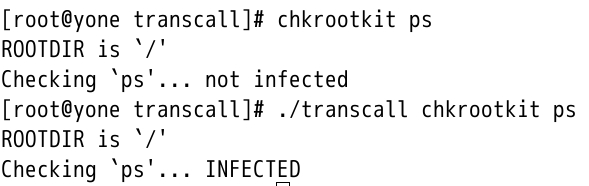 [Speaker Notes: 実験に用いたIDSはchkrootkitとTripwireの2つです。まずchkrootkitの動作テストの結果です。chkrootkitを用いてサーバVMのルートきっとの検出を行いました。chkrootkitはpsやnetstatコマンド等を用いており、procファイルシステムも参照します。（Shadow procfsのテストにもつながる）サーバVMには改竄されたpsコマンドを置いています。下の図が実行結果です。まずIDS-VM上でpsをチェックし、Transcallシステムが提供するVM Shadowを通してサーバVMのpsコマンドをチェックしました。IDS-VMのpsコマンドは改竄されていないので"not infected"と出ています。そのあとサーバVMのチェックを行ったところINFECTEDと表示され、chkrootkitが正常に動作していることを確認しました。]
例:unameのエミュレーション
unameシステムコールが返す情報をサーバVMから取得
サーバVMのカーネルメモリの中からutsname構造体を発見
カーネル名、ホスト名、バージョン等が格納されている
init_task変数からたどることができる
IDS-VM
サーバVM
VM Shadow
Linux
server-vm
2.6.27.35
IDS
uname
システムコールエミュレータ
init_task
カーネル
カーネル
task_struct
utsname
[Speaker Notes: unameシステムコールを例に挙げてシステムコールエミュレータの処理の流れを紹介します。unameシステムコールはマシンの情報が必要となるシステムコールなためサーバVMの情報が必要となります。このシステムコールが発行されるとシステムコール・エミュレータはサーバVMのカーネルメモリを解析します。Unameが必要とする情報はutsname構造体に格納されており、init_task変数からたどることができます。Utsname構造体を発見したら、必要な情報を取得し、IDSへと返します。このようにして、IDS-VMからサーバVMの情報を取得してきています。]
ネットワーク情報の構築
/proc/net/
tcp, udp, unix
TCP/IP, UDP/IP, UNIXドメインソケットの情報
サーバVMのカーネル内のsock構造体から取得
例：TCP/IPの場合
tcp_hashinfo変数が指すハッシュ表をたどることで取得できる
IDS-VM
tcp_hashinfo
サーバVM
VM Shadow
IDS
/proc/net/tcp
sock
…
カーネル
Shadowprocfs
[Speaker Notes: ネットワーク情報を持っています。ネットワーク情報は/proc以下にnetディレクトリを作成し、その中に保存しています。TCP,UDP,UNIXの3つのネットワークについて参照することが可能となっており、ネットワークの情報はサーバVMのカーネル内のsock構造体から取得しています。例えばTCP/IPの場合にはtcp_hashinfo変数が指すハッシュ表をたどることで取得することができます。他のネットワークについても同様の手法によってすべてのネットワーク情報を取得することができます。]
実験：chkrootkitの実行
IDS-VMからサーバVMの監視が行えるか実験を行った
VM Shadow内とサーバVM上のchkrootkitの実行結果を比較
大部分で同じ結果が得られることを確認
まだ対応出来ていない個所がある
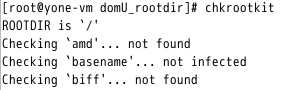 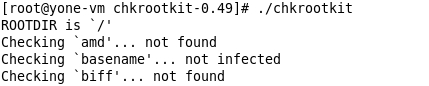 ･･･
･･･
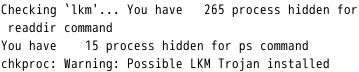 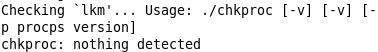 IDS-VM
サーバVM
実験：ネットワーク情報取得
VM Shadowを用いてネットワーク情報が取得できるかどうかの実験を行った
VM Shadow内とサーバVM上のnetstatの実行結果を比較
同じ情報が取得できていることを確認
実験：Transcallの性能
VM Shadow内で動かしたpsコマンドの実行時間を測定
サーバVMで直接動かした場合の2.3倍
原因はptraceおよびFUSEを用いたことによるオーバヘッド
サーバVMからの情報取得のオーバヘッドは含まれない
VMシャドウの作成時に取得しているため
表１　実行速度比較
実験環境
CPU Intel Quad 2.83GHz
メモリ 4GB
Xen3.4.0
IDS-VM Linux2.6.18.8
サーバVM Linux2.6.27.35
システムコールのトラップ
ptraceシステムコールを用いてシステムコールのトラップを行う
エミュレートするシステムコールの場合
uname
引数が指すメモリの内容を書き換えてIDSに出力を返す
ファイル関連のシステムコールの場合
open,stat
引数のパス名を置換する
ポリシ
/proc
/
IDS
uname(buf)
open("/proc")
システムコールエミュレータ
psコマンドの実行例
psコマンドは/proc を参照しながら実行
/proc/self をチェック
サーバVM上にpsプロセスは存在しない
IDS-VMで実行中のpsプロセスの情報を返す（例外処理）
/proc 上のディレクトリエントリ一覧を取得
サーバVM上で動いているプロセスのPIDの一覧を返す
各プロセスのディレクトリからstat、statusファイルを読み込む
実行されている端末、実行時間、コマンド名などを取得
IDS-VM
サーバVM
PS
ps
VM Shadow
カーネル
Shadowprocfs
対応しているシステムコール
追加
chmod
chown
fchmodat
fchownat
link
lstat
mkdir
newfstatat
openat
前回
access
chdir
execve
open
readlink
stat
uname


VMシャドウ内で行える動作が増加
cp,cdなど基本的な動作は一通り出来る
rename
rmdir
statfs
symlink
unlink
unlinkat
utime
utimensat
サーバVMのカーネル情報の取得
カーネルの内部データ構造を基にメモリを解析
あらかじめカーネルの型情報やシンボル情報を取得しておく
デバッグ情報やSystem.mapを利用
例：init_task(アドレス：0xffffffff814a8340)
サーバVMのメモリページをIDS-VMにマップしてアクセス
サーバVM
IDS-VM
Init_task
Transcall
0xffffffff814a8340
0x2b1ceb7a1340
エミュレートするファイル
/proc/プロセスID [/task/スレッドID] /
stat, status
サーバVMのカーネル内のtask_struct構造体から取得
cmdline
プロセスのメモリから取得
/proc/self/
IDS-VMのIDSプロセスの情報をコピーする
/proc/net/
tcp, udp, unix
TCP/IP, UDP/IP, UNIXドメインソケットの情報
[Speaker Notes: Shadow procfsのディレクトリ構造は主に/proc/プロセスID[/task/スレッドID]/という風になっています。プロセスIDとスレッドIDのディレクトリ以下にはstat,status,cmdlineの3つのファイルが保存されています。stat,statusにはプロセスの状態が保存され、これらの情報はサーバVMのカーネル内のtask_struct構造体から取得しています。cmdlineには実行ファイルのパスや引数が保存されています。この情報はプロセスが持っているメモリから取得してきています。これら以外に/proc以下にはselfと呼ばれるディレクトリが存在します。selfは実行中のプロセス、ここではIDSの情報が保存されています。しかし、IDSはサーバVM上ではなくIDS-VM上で動作しているため、サーバVMには情報が存在しません。そこでselfについてはIDS-VMのIDSプロセス情報をコピーしています。Shadow procfsはプロセス情報以外に→次

ネットワーク情報の構築とスライドをまとめる]
サーバVMのメモリを直接見る必要性
サーバVMのカーネルが改ざんされない限り、正しい情報を取得できる
サーバVMへのRPCは脆弱
システムコールをサーバVM上で実行させその結果を取得
RPCサーバが改ざんされると偽の情報を返される可能性がある
OS名を改ざんされるとOSに依存した攻撃を見逃す危険性
IDS-VM
サーバVM
VMシャドウ
IDS
RPCサーバ
攻撃
Transcall
カーネル
uname
uname
サーバVMのIF情報取得
MACアドレス
サーバVMのコンフィグファイルに記述されているのでその値を流用する
例 vif = [ ‘mac=00:16:3e:5b:b3:ec, bridge=eth0’ ]
IPアドレス
RARPパケットを利用してIPアドレスを取得する
RARPパケットはMACアドレスからIPアドレスを調べるパケット
ディスクアクセス速度
IDS-VMとサーバVMの仮想ディスクへのアクセス速度を測定
1GBのファイルに1MBのブロックサイズでシーケンシャルリードを行った
FUSEのアーキテクチャ
example/hello /tmp/fuse
ls –l /tmp/fuse
libfuse
glibc
glibc
userspace
kernel
VFS
FUSE
NFS
Ext3